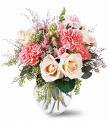 LỊCH SỬ
Kiểm tra bài cũ
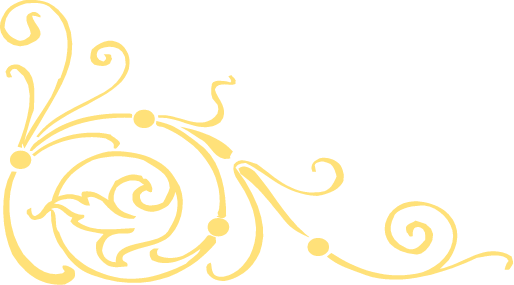 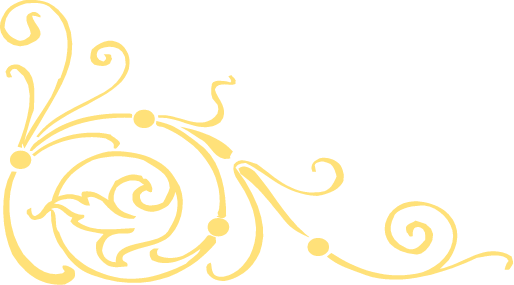 LỊCH SỬ
ĐINH BỘ LĨNH DẸP LOẠN 12 SỨ QUÂN
I. Tình hình đất nước sau khi Ngô Quyền mất:
 Sau khi Ngô Quyền mất, tình hình nước ta như thế nào?
Tình hình đất nước sau khi Ngô Quyền mất
Triều đình
 lục đục, tranh giành
ngai vàng
Đất nước chia cắt 
12 vùng, dân chúng 
đổ máu vô ích
Ruộng đồng 
tàn phá
Quân thù lăm le 
ngoài bờ cõi
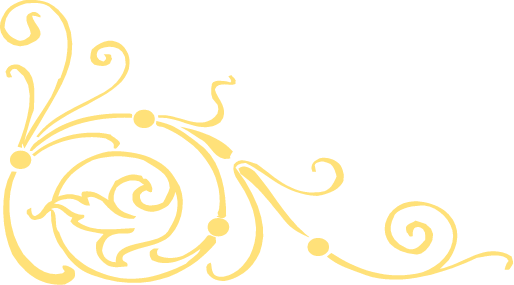 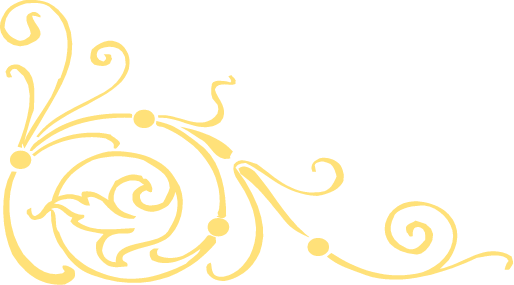 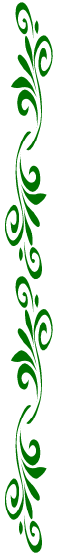 LỊCH SỬ
ĐINH BỘ LĨNH DẸP LOẠN 12 SỨ QUÂN
I. Tình hình đất nước sau khi Ngô Quyền mất:
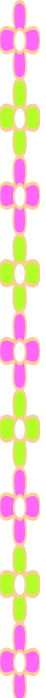 II.  Đinh Bộ Lĩnh dẹp loạn 12 sứ quân:
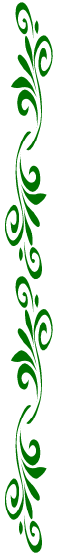 ĐINH BỘ LĨNH DẸP LOẠN 12 SỨ QUÂN
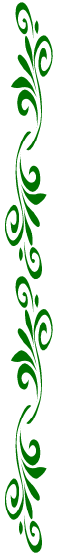 II.  Đinh Bộ Lĩnh dẹp loạn 12 sứ quân:
Nhóm 1-3
Câu hỏi 1: Em biết những gì về Đinh Bộ Lĩnh?

Câu hỏi 2: Đinh Bộ Lĩnh đã có công gì?
Nhóm 2-4
Câu hỏi 3:  Sau khi thống nhất đất nước, Đinh Bộ Lĩnh đã làm gì?

Câu hỏi 4:  Khi Đinh Bộ Lĩnh lên ngôi vua đất nước được thống nhất
 thì đời sống nhân dân ta dưới thời Đinh Bộ Lĩnh có gì thay đổi so 
với thời (loạn 12 sứ quân) ?
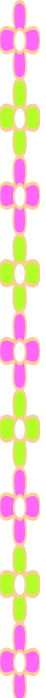 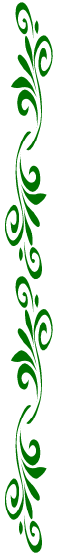 ĐINH BỘ LĨNH DẸP LOẠN 12 SỨ QUÂN
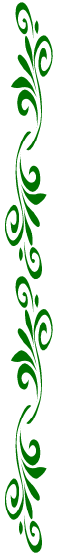 II.  Đinh Bộ Lĩnh dẹp loạn 12 sứ quân:
Câu hỏi 1: Em biết những gì về Đinh Bộ Lĩnh?
Sinh ra và lớn lên ở Hoa Lư, Gia Viễn, Ninh Bình. Hồi nhỏ Đinh Bộ Lĩnh thường chơi trò đánh trận cờ lau, từ trò chơi nói lên được Đinh Bộ Lĩnh đã có chí lớn.
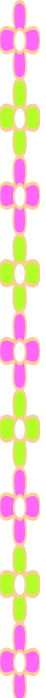 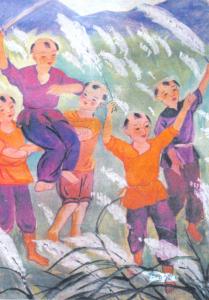 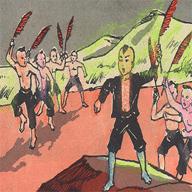 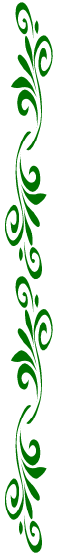 Đinh Bộ Lĩnh chơi trò đánh trận cờ lau
ĐINH BỘ LĨNH DẸP LOẠN 12 SỨ QUÂN
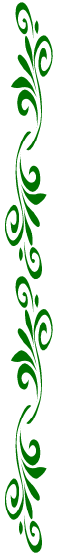 II.  Đinh Bộ Lĩnh dẹp loạn 12 sứ quân:
Câu hỏi 2: Đinh Bộ Lĩnh đã có công gì?
Câu hỏi 3:  Sau khi thống nhất đất nước, Đinh Bộ Lĩnh đã làm gì?
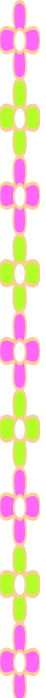 Lớn lên gặp buổi loạn lạc, Đinh Bộ Lĩnh đã xây dựng lực lượng, đem quân đi dẹp loạn 12 sứ quân. Được nhân dân ủng hộ nên ông đánh đâu thắng đó.  Năm 968, ông đã thống nhất được giang sơn.
Đinh Bộ Lĩnh lên ngôi vua, lấy hiệu là Đinh Tiên Hoàng, đóng đô ở Hoa Lư, đặt tên nước là Đại Cồ Việt, lấy niên hiệu là Thái Bình.
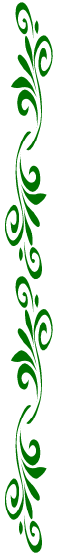 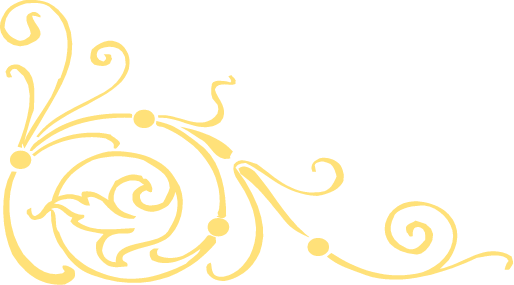 ĐINH BỘ LĨNH DẸP LOẠN 12 SỨ QUÂN
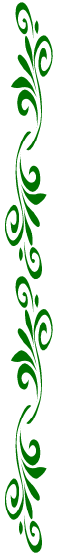 II.  Đinh Bộ Lĩnh dẹp loạn 12 sứ quân:
Câu hỏi 4:  Khi Đinh Bộ Lĩnh lên ngôi vua đất nước được thống nhất thì đời sống nhân dân ta dưới thời Đinh Bộ Lĩnh có gì thay đổi so với thời (loạn 12 sứ quân) ?
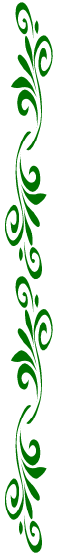 Nhân dân không còn cảnh phiêu tàn, họ trở về quê hương làm ruộng, đồng ruộng trở lại xanh tươi, người người ngược xuôi buôn bán,khắp nơi nhà cửa, chùa tháp được xây dựng.
ĐINH BỘ LĨNH DẸP LOẠN 12 SỨ QUÂN
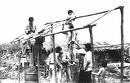 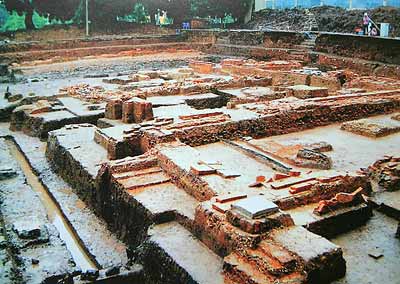 Cảnh Hoa Lư thời  “loạn 12 sứ quân”
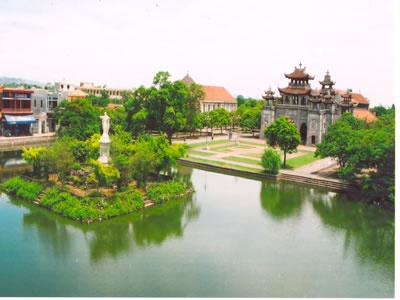 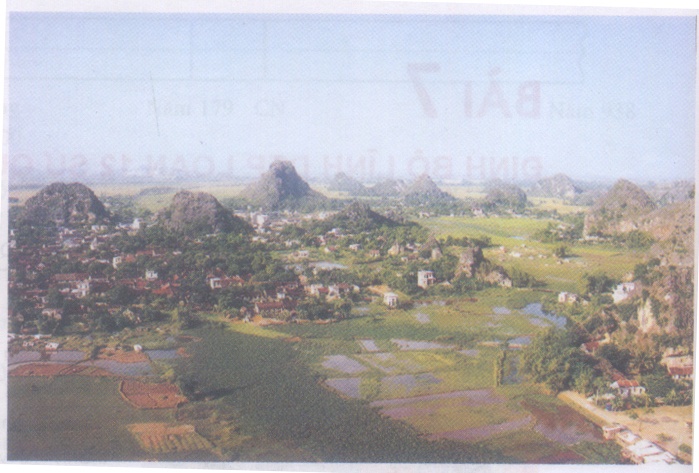 Cảnh Hoa Lư ngày nay
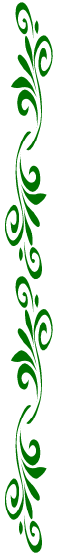 LỊCH SỬ
ĐINH BỘ LĨNH DẸP LOẠN 12 SỨ QUÂN
I. Tình hình đất nước sau khi Ngô Quyền mất:
II.  Đinh Bộ Lĩnh dẹp loạn 12 sứ quân:
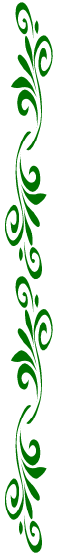  Ngô Quyền mất. Đất nước rơi vào cảnh loạn lạc do các thế lực phong kiến gây nên trong hơn hai mươi năm.
  Đinh Bộ Lĩnh đã tập hợp nhân dân dẹp loạn, thống nhất lại đất nước (năm 968)
I
ĐINH BỘ LĨNH DẸP LOẠN 12 SỨ QUÂN
Củng cố
Câu 1
Câu 6
Câu 2
Câu 3
Câu 5
Câu 4
I
ĐINH BỘ LĨNH DẸP LOẠN 12 SỨ QUÂN
Củng cố
Câu 1: Quê hương Đinh Bộ Lĩnh ở đâu ?
Hoa Lư, Gia Viễn, 
Ninh Bình
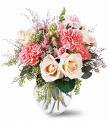 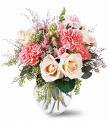 I
ĐINH BỘ LĨNH DẸP LOẠN 12 SỨ QUÂN
Củng cố
Câu 2: Thuở nhỏ Đinh Bộ Lĩnh thường chơi trò gì ?
Đánh trận cờ lau
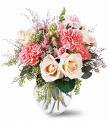 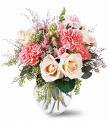 I
ĐINH BỘ LĨNH DẸP LOẠN 12 SỨ QUÂN
Củng cố
Câu 3: Đinh Bộ Lĩnh lên ngôi vua lấy hiệu là gì ?
Đinh Tiên Hoàng
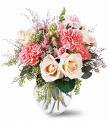 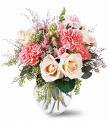 I
ĐINH BỘ LĨNH DẸP LOẠN 12 SỨ QUÂN
Củng cố
Câu 4: Đinh Bộ Lĩnh lên ngôi vua đặt tên nước là gì ?
Đại Cồ Việt
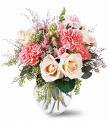 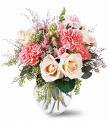 I
ĐINH BỘ LĨNH DẸP LOẠN 12 SỨ QUÂN
Củng cố
Câu 5:Đinh Bộ Lĩnh là người như thế nào ?
Tài giỏi, có chí lớn
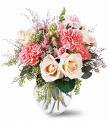 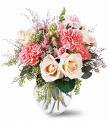 I
ĐINH BỘ LĨNH DẸP LOẠN 12 SỨ QUÂN
Củng cố
Câu 6: Đinh Bộ Lĩnh dẹp loạn 12 sứ quân thống nhất 
Đất nước vào năm nào ?
Năm 968
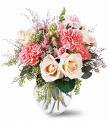 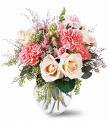 I
Đền thờ Đinh Bộ Lĩnh tại Cố Đô Hoa Lư
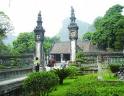 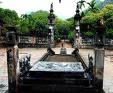 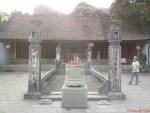 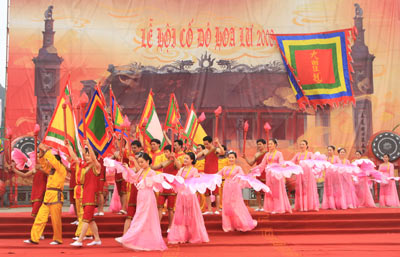 LỊCH SỬ
ĐINH BỘ LĨNH DẸP LOẠN 12 SỨ QUÂN

I.Tình hình đất nước sau khi Ngô Quyền mất:
II. Đinh Bộ Lĩnh dẹp loạn 12 sứ quân:
*Ngô Quyền mất. Đất nước rơi vào cảnh loạn lạc do các thế lực
 phong kiến gây nên trong hơn hai mươi năm.
*Đinh Bộ Lĩnh đã tập hợp nhân dân dẹp loạn, thống nhất lại
 đất nước(năm 968)
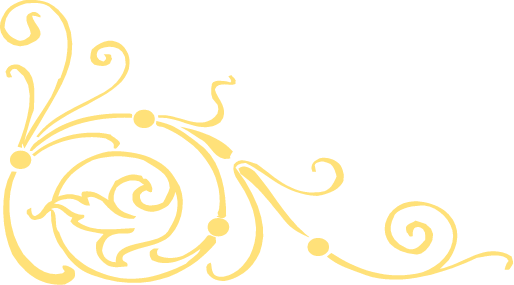 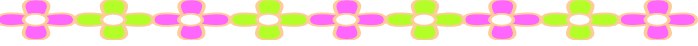 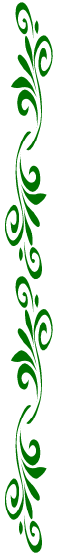 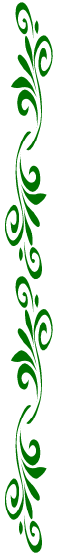 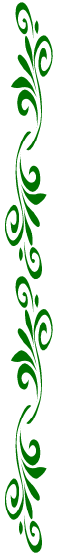 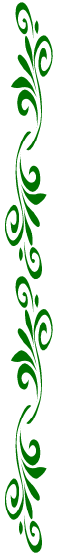 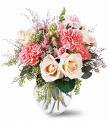 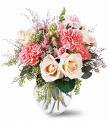 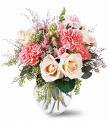 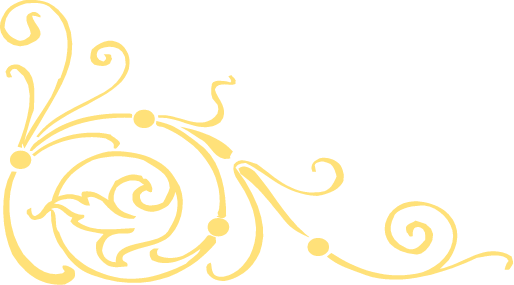